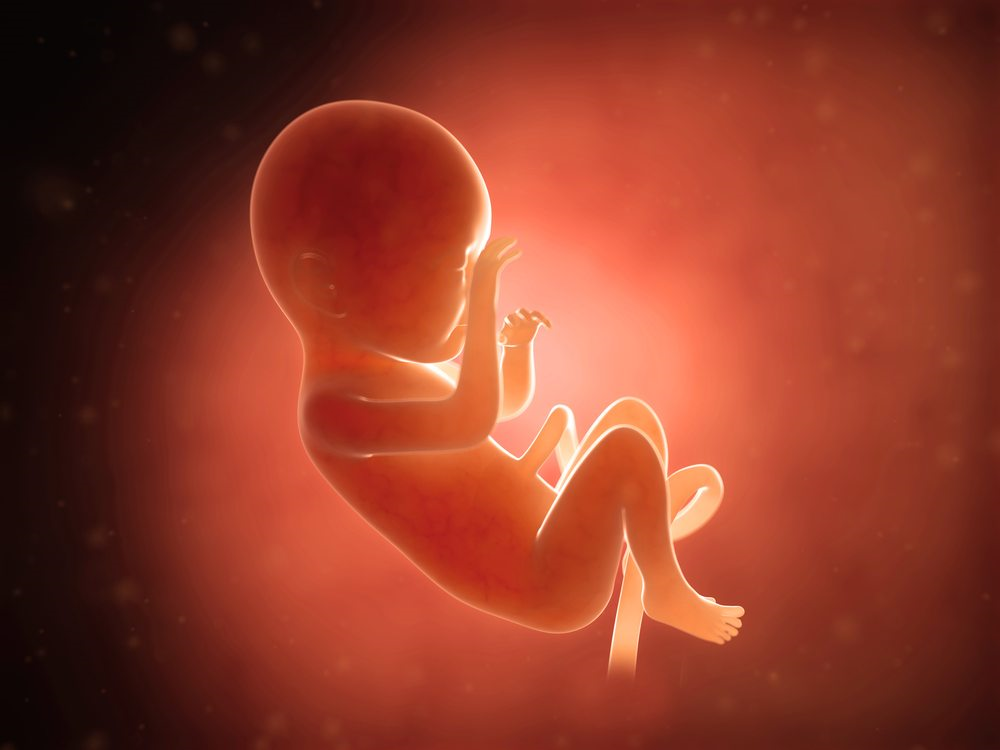 ABORTION
What 
God 
Says
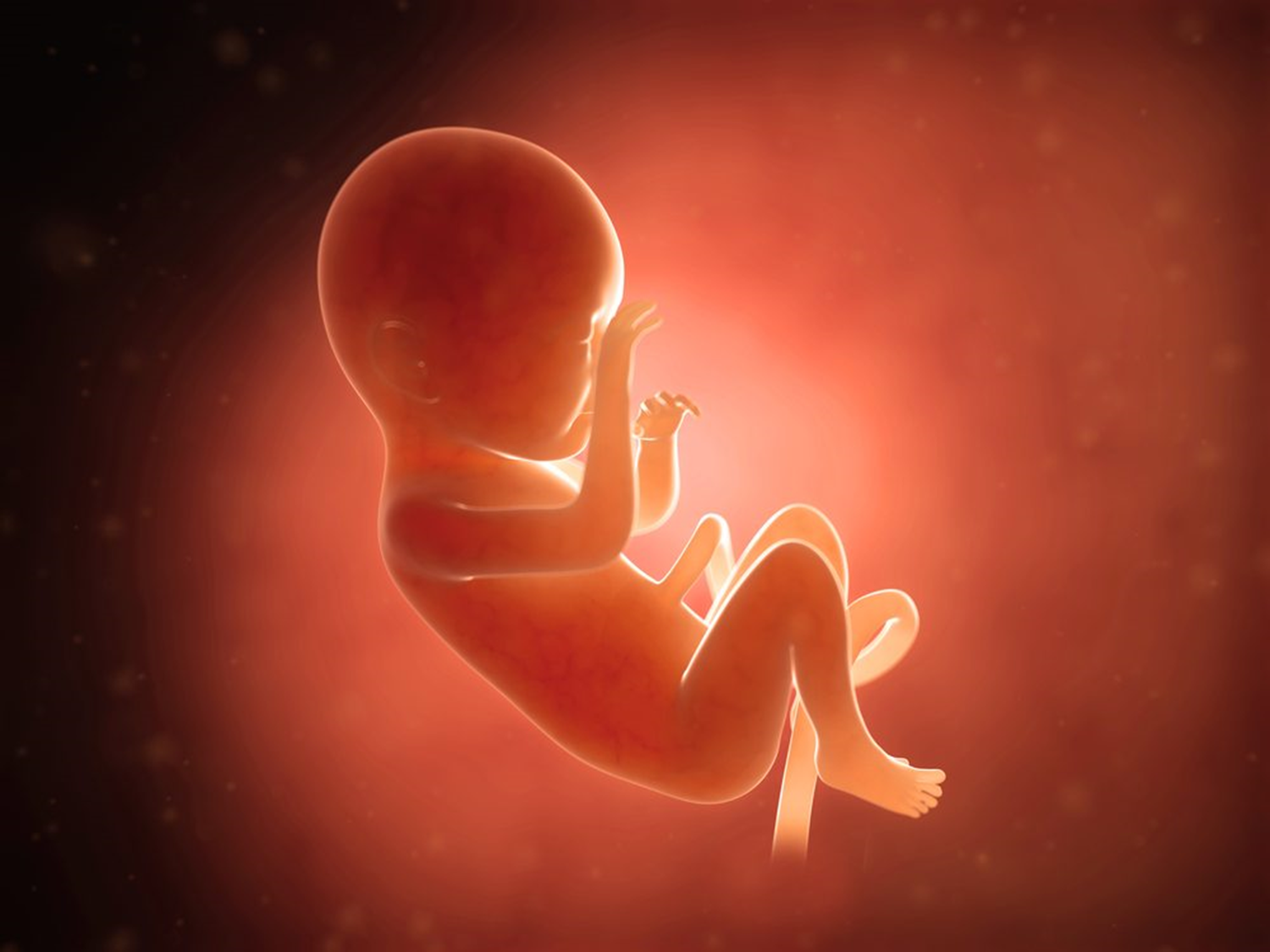 Three Messages from God
“I value life…ALL life”
Genesis 2:7
Acts 17:24-25
Genesis 1:31
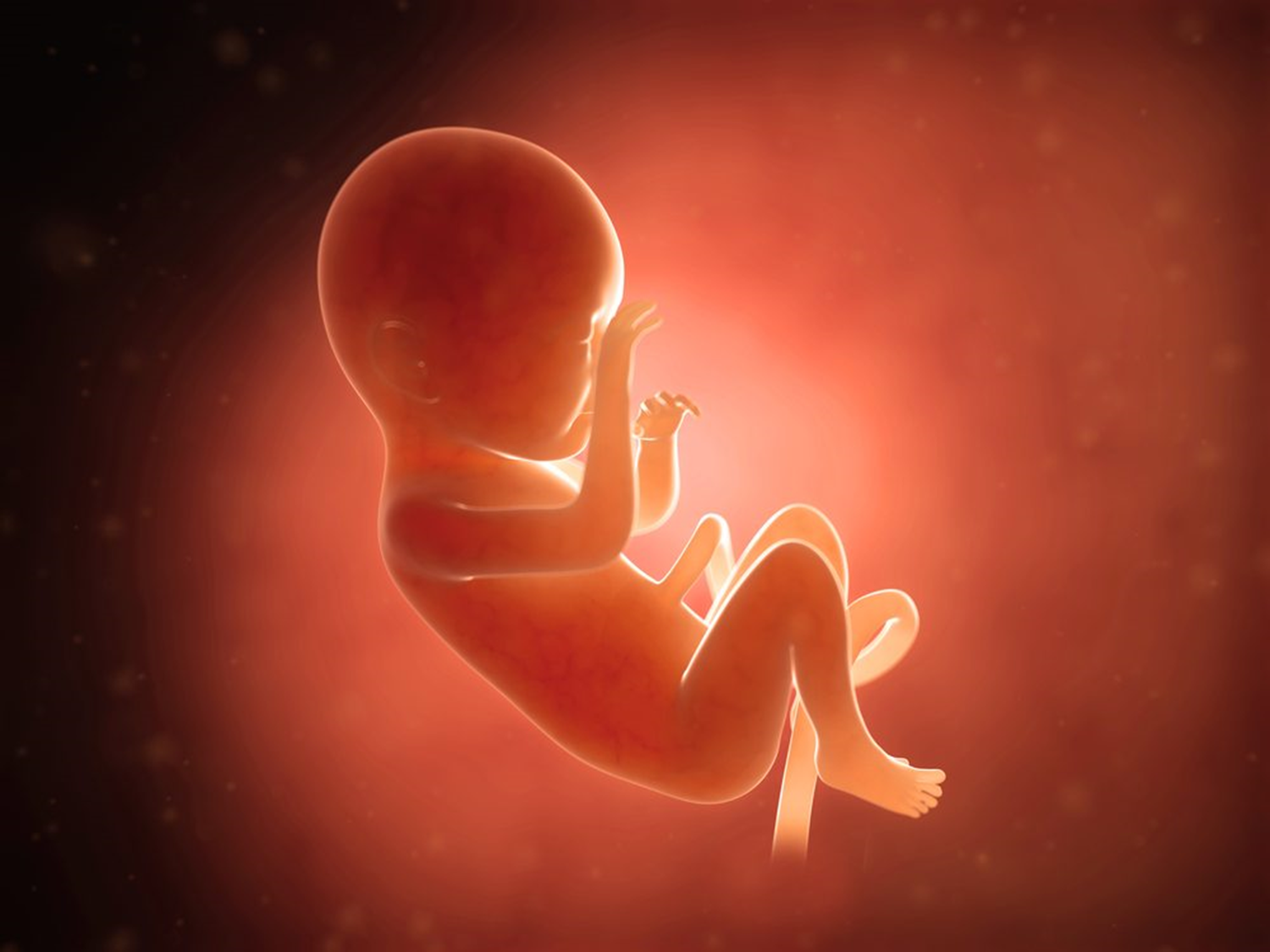 Three Messages from God
“I value life…ALL life”
Genesis 9:6
Genesis 9:1, 7
Deuteronomy 10:17-18
Psalm 10:14
Psalm 68:5-6
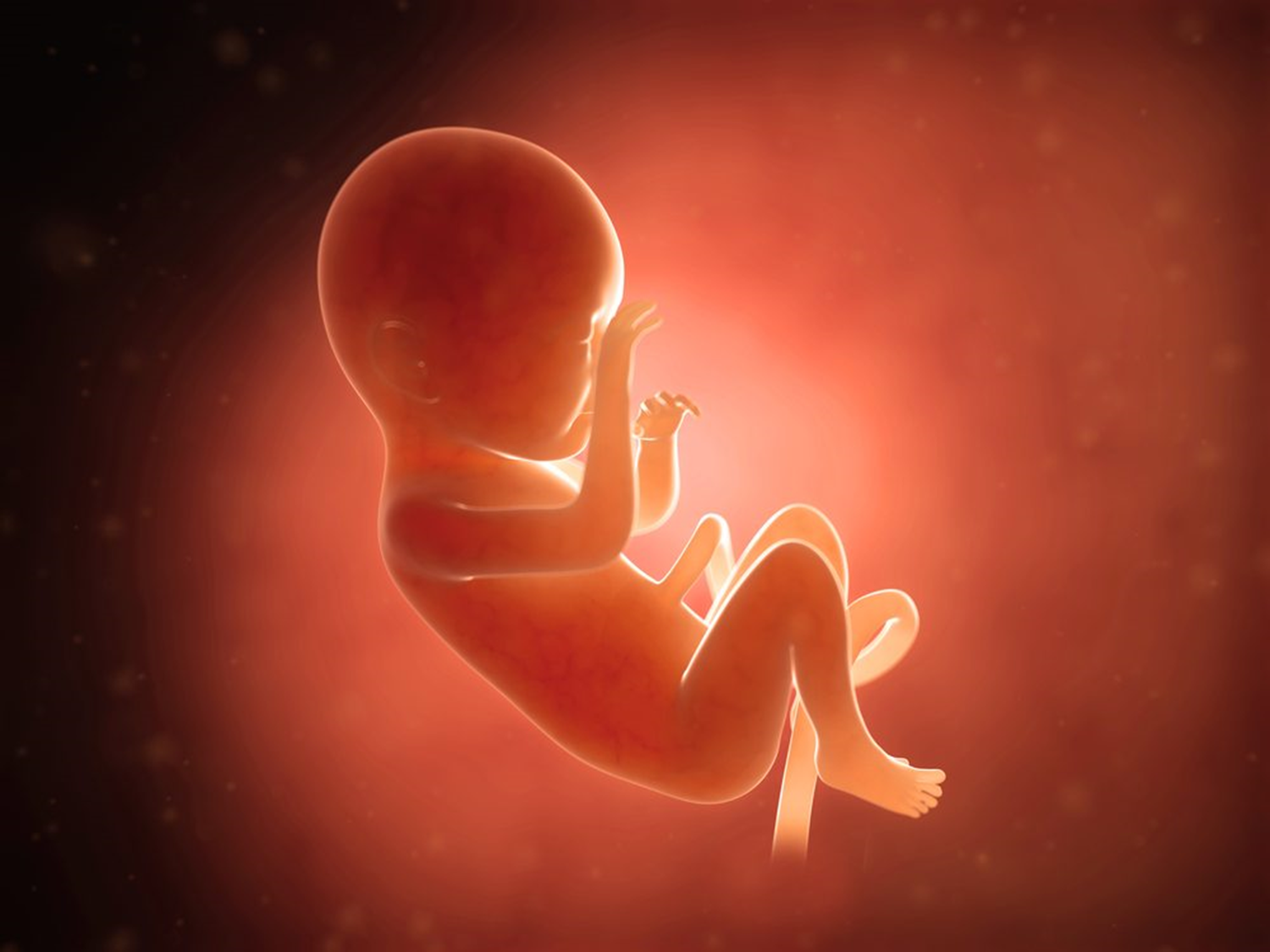 Three Messages from God
“I value life…ALL life”
Psalm 139:13-16
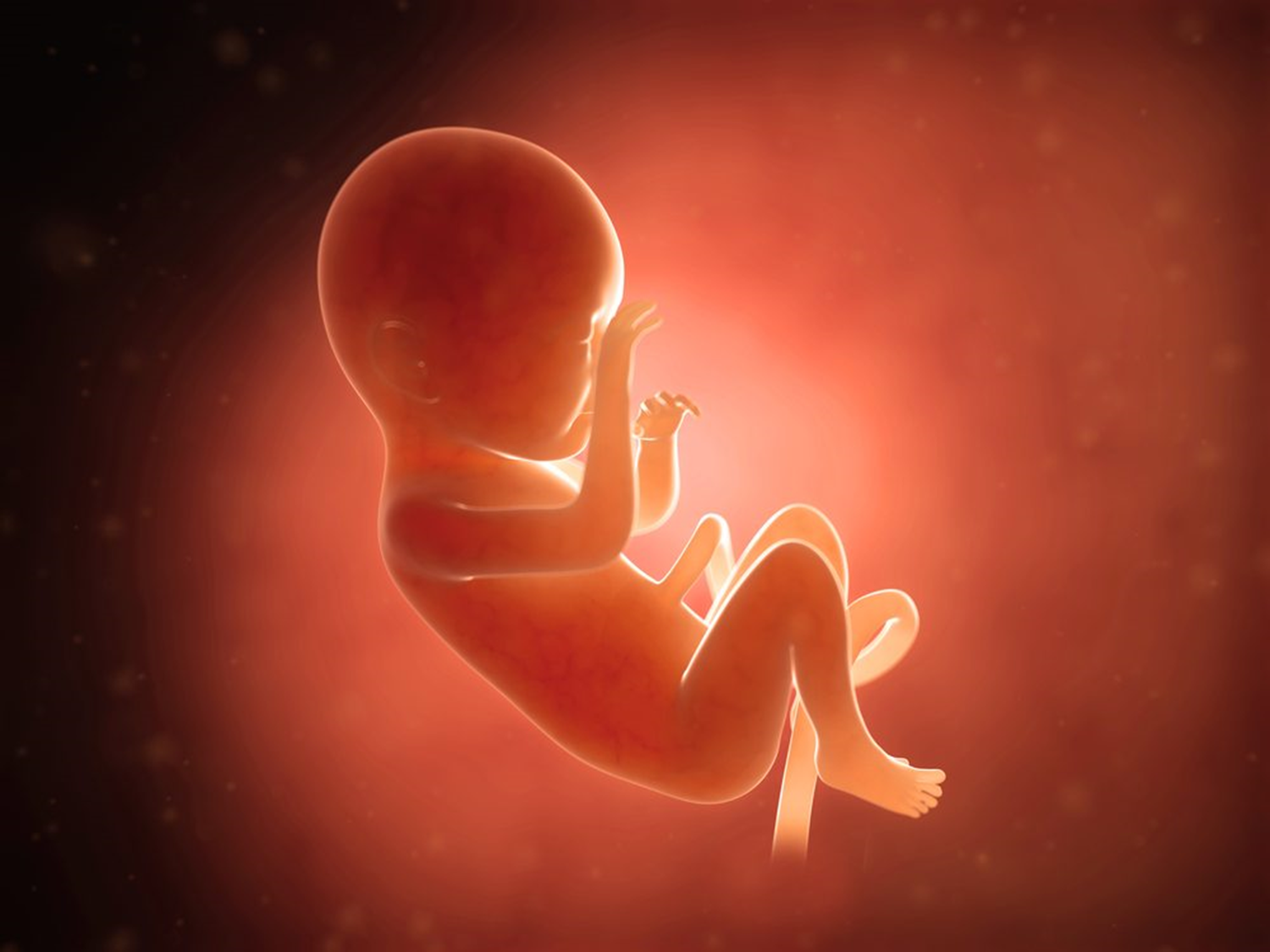 Three Messages from God
“I hate murder…     ALL murder”
Genesis 9:5-6
Proverbs 6:16-19
Isaiah 1:14-15
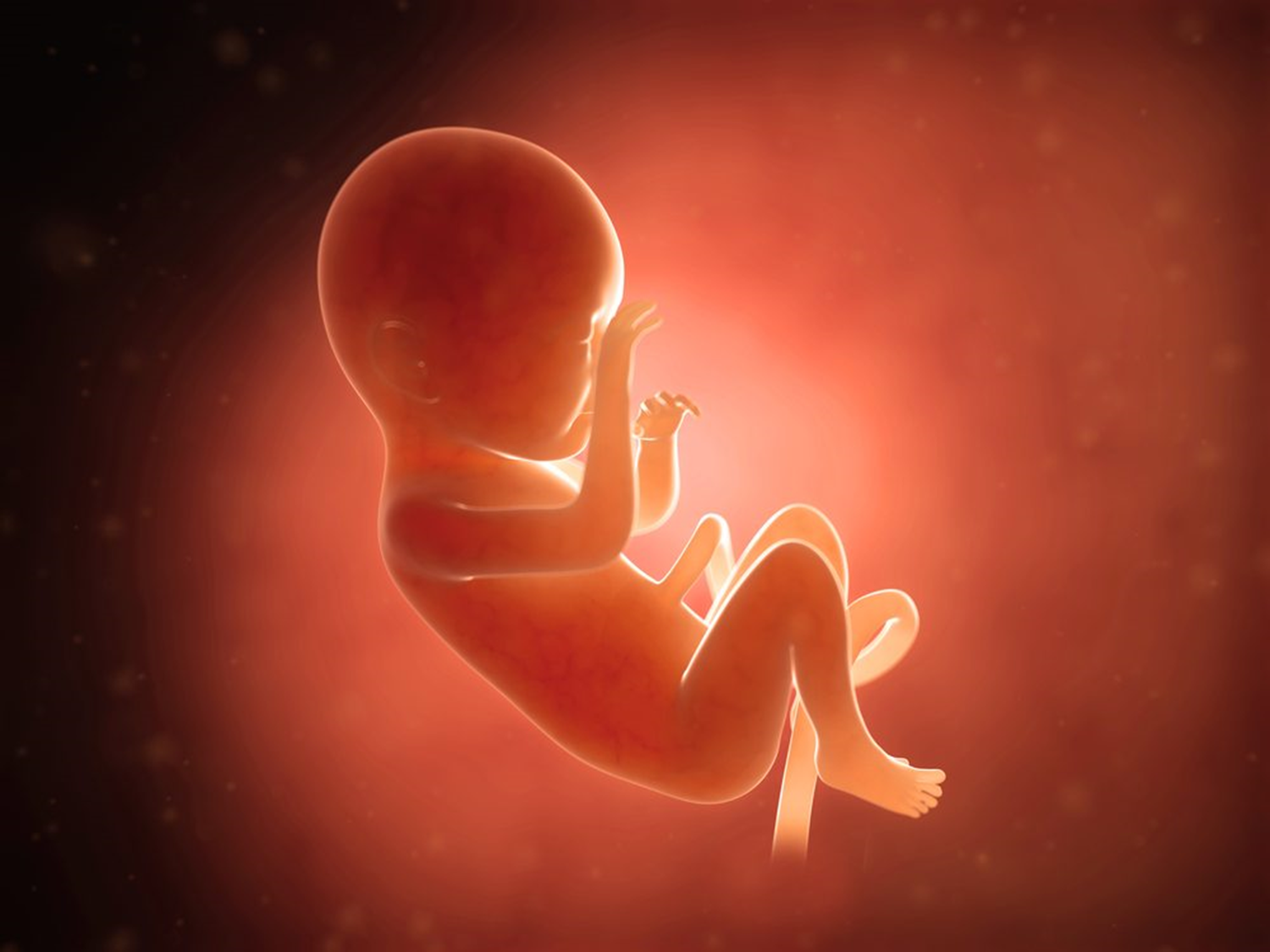 Three Messages from God
“I hate murder…     ALL murder”
Exodus 21:12-14
Numbers 35:10-34
Deuteronomy 19:1-13
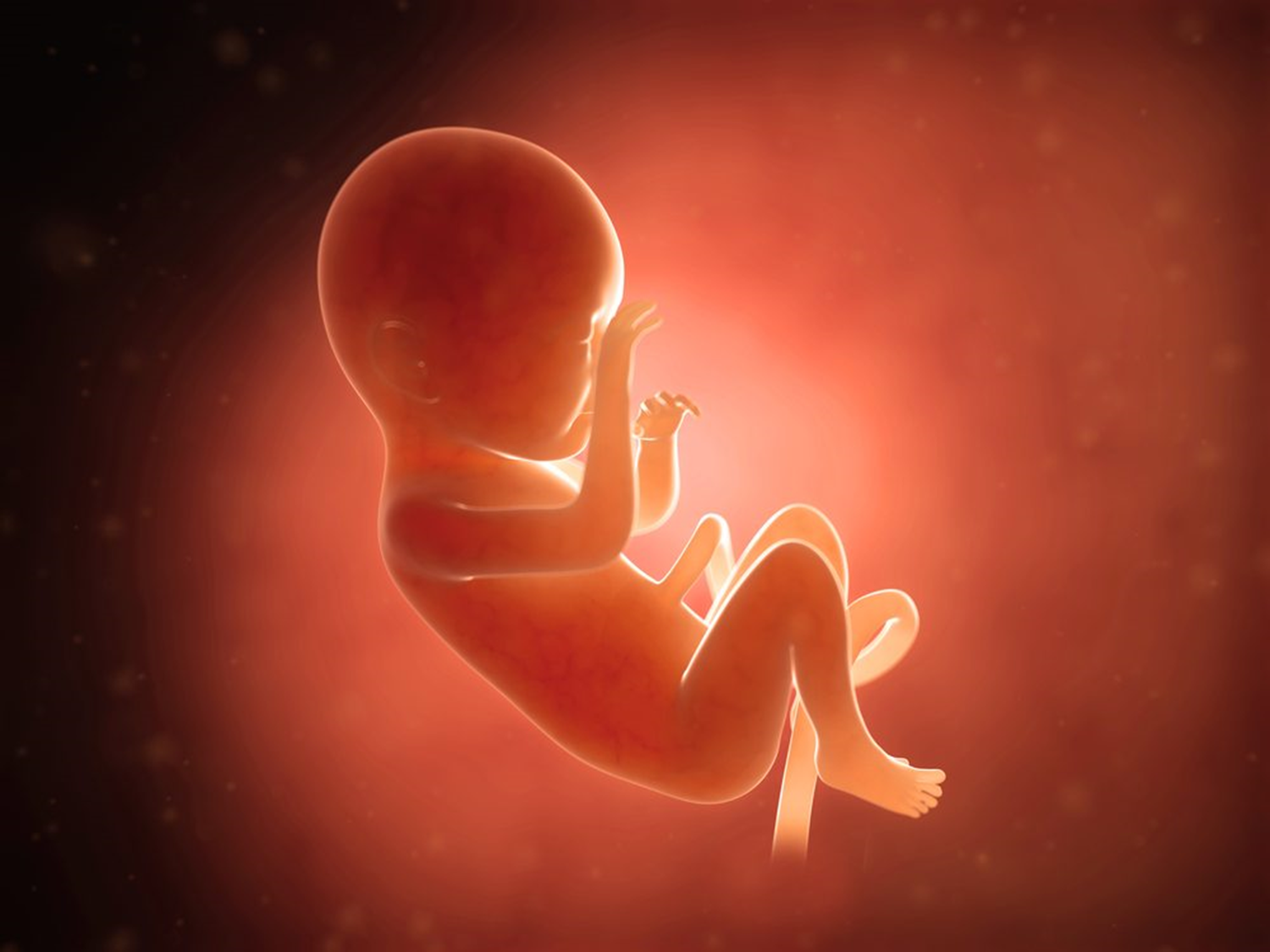 Three Messages from God
“I demand action… from ALL people”
Isaiah 1:16-17a
1 Corinthians 6:9-11
1 John 1:9-2:2
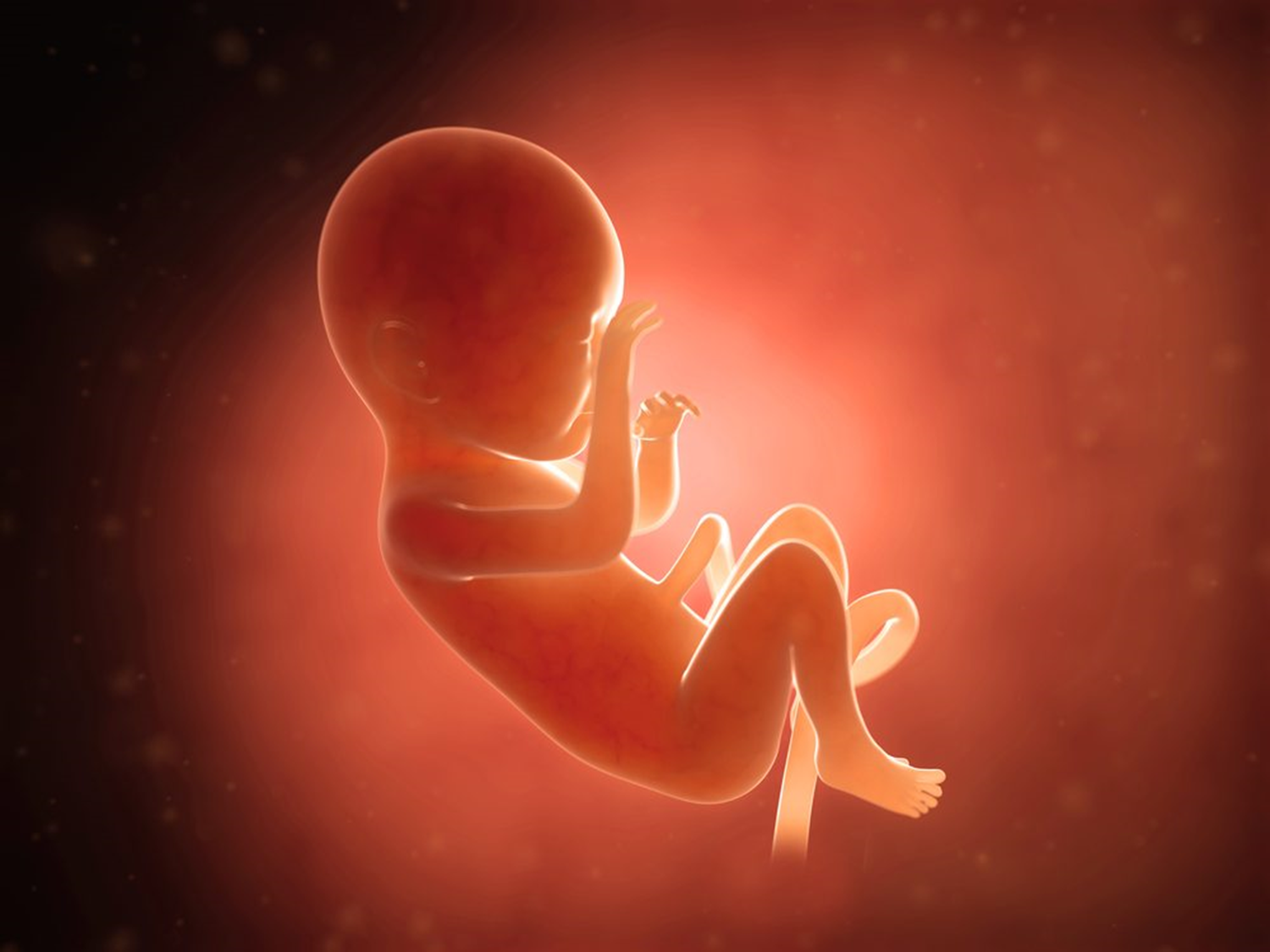 Three Messages from God
“I demand action… from ALL people”
Matthew 7:12; 22:38
Isaiah 1:17b
Micah 6:8